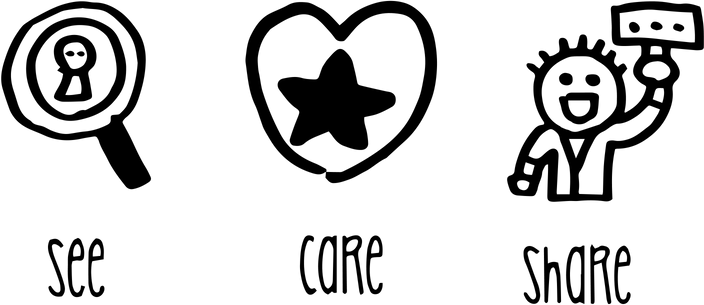 Winter Driving - Safety Tips
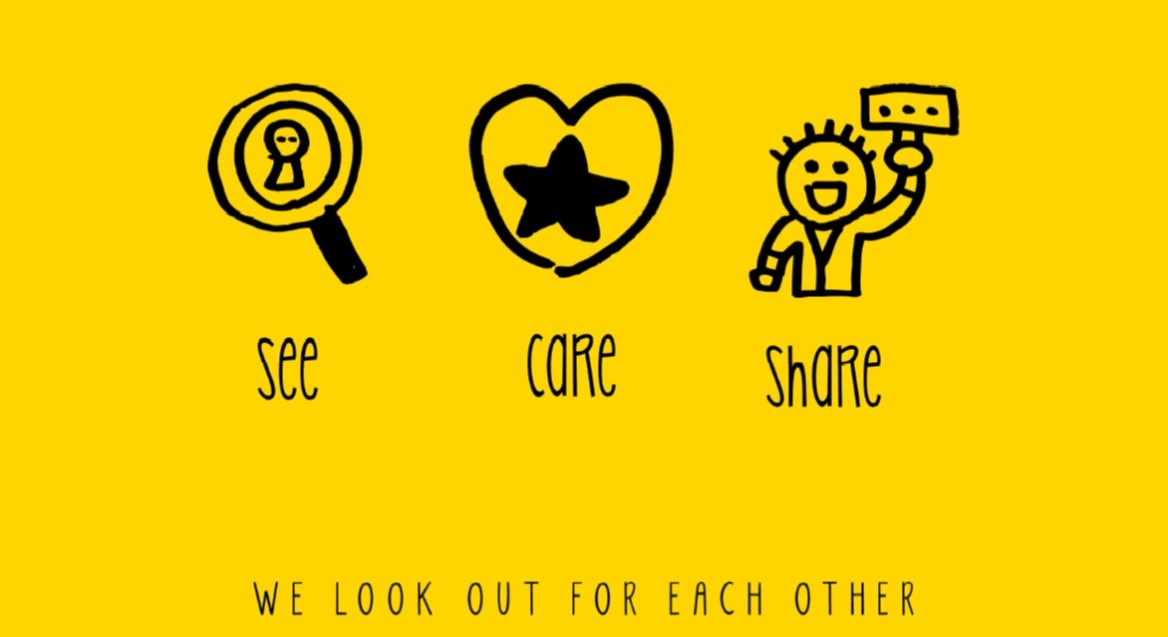 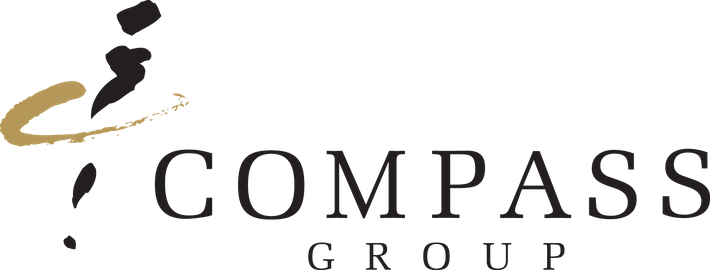 HS/SC/028/01
JANUARY 2021
WE LOOK OUT FOR EACH OTHER
Poor Visibility and Driving Conditions
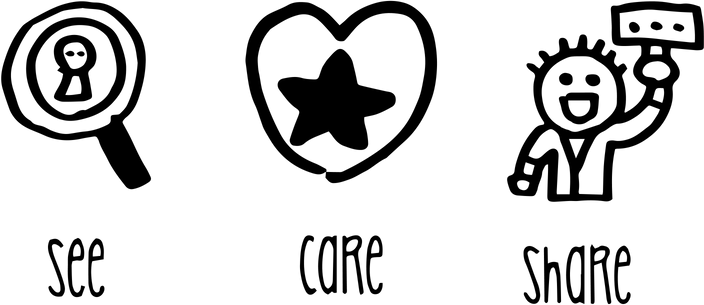 Glare

Dazzle from the low sun, and reflection from wet road surfaces at this time of year can surprise drivers and cause accidents. You can reduce glare by keeping your windscreen clean, replacing worn or damaged windscreen wipers, using your sun visors and keeping a clean pair of sunglasses in your vehicle.
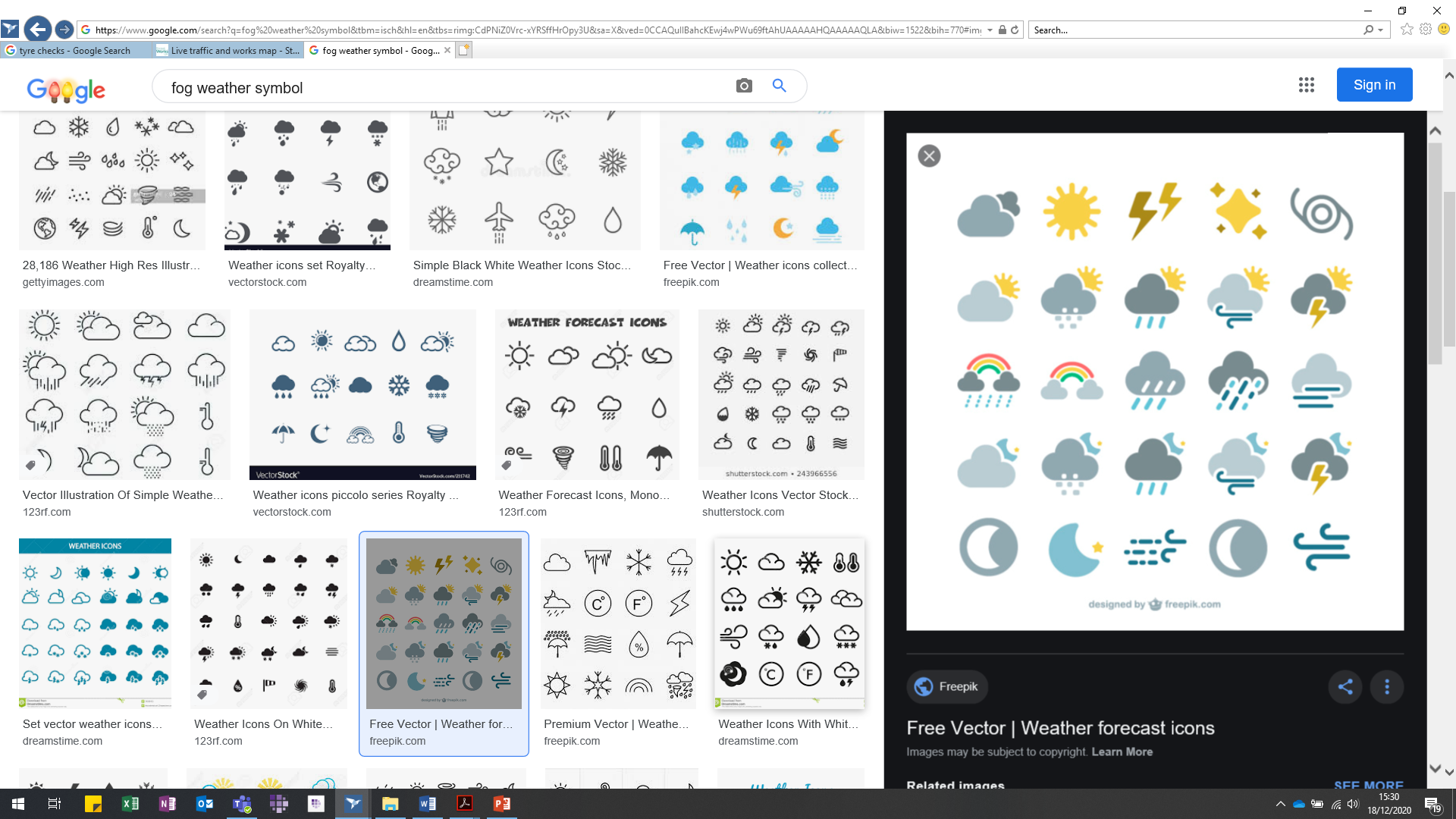 Driving vehicles during the winter months can present additional challenges to drivers. 

Reduced visibility, adverse weather conditions and poor road surface are all contributing factors when it comes to driver safety on the roads.

  Take a look at these top tips to help you to stay safe on the roads this winter.
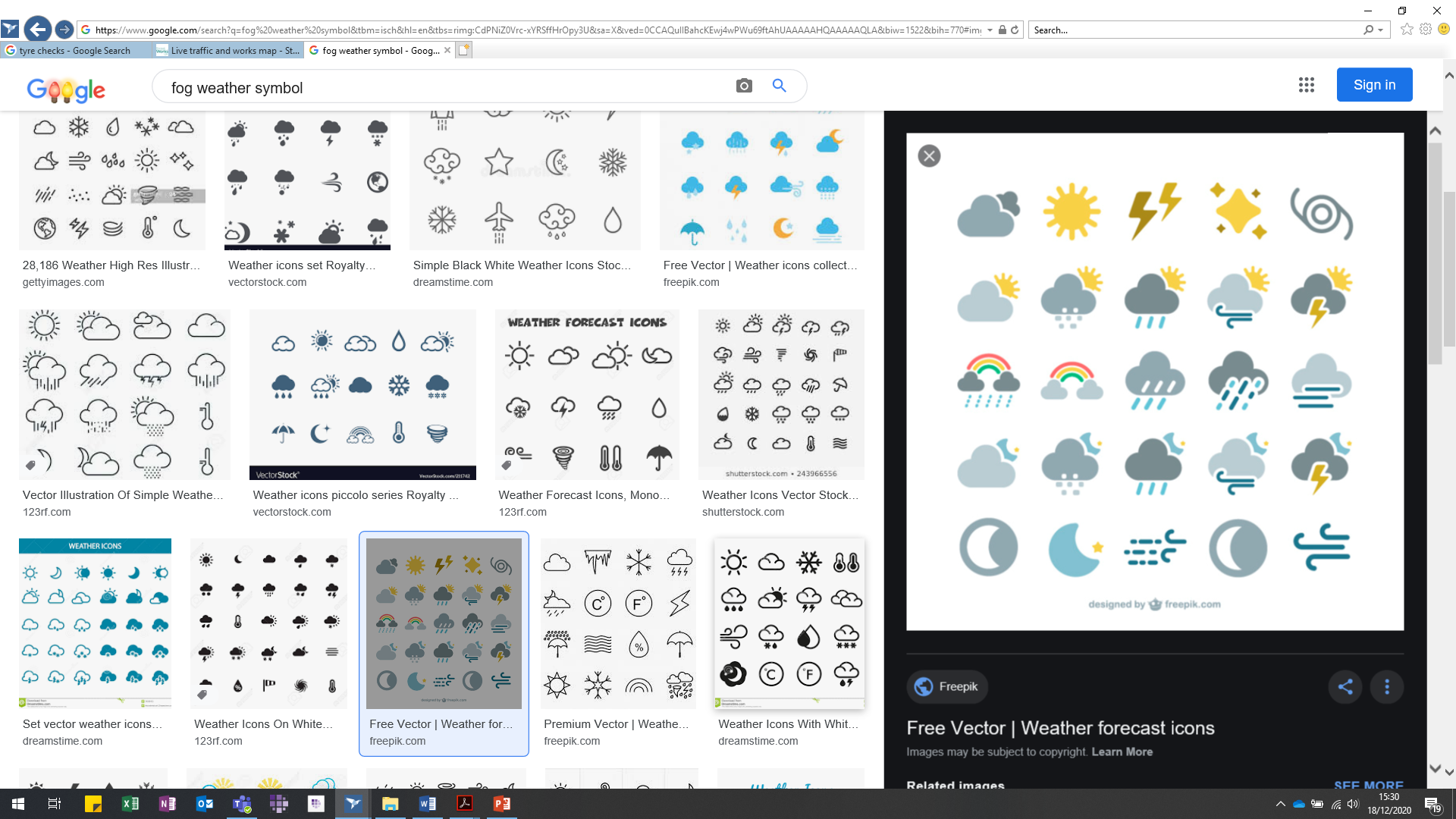 Fog

Before you set out, clean your windscreen inside and out. Visibility is going to be difficult and you don’t want to make the situation worse.
Set the air conditioning, climate control or screen demist function to the optimum setting to keep the inside of the windscreen clear.
Ensure your mirrors are clean and correctly adjusted. Use them more than you would in normal driving conditions.
Use dipped headlights and be sure you know how to turn your fog lights on and off. Only use front or rear fog lights if visibility is less than 100 metres. Always remember to switch them off when the fog lifts.
Remember that fog density can change very quickly and you may need to slow down. Always match your speed with the distance you know to be clear to allow a safe stopping distance.
Many drivers become confused about their speed in fog; keep checking your speedo and don’t rely on following another vehicle’s rear lights.
When stopped in thick fog without a vehicle behind you, have both your brake lights and rear fog
lights illuminated to ensure visibility to any other road users approaching from a distance.
At junctions in heavy fog, it can help to have the windows down to listen for approaching traffic that you might not be able to see soon enough.
If you have a temperature gauge in the vehicle, monitor it for the early signs of freezing fog. This type of fog not only clings to the outside of your windscreen and reduces visibility, but also reduces road grip.
Travelling in fog can be tiring, strenuous and stressful. Take regular breaks.
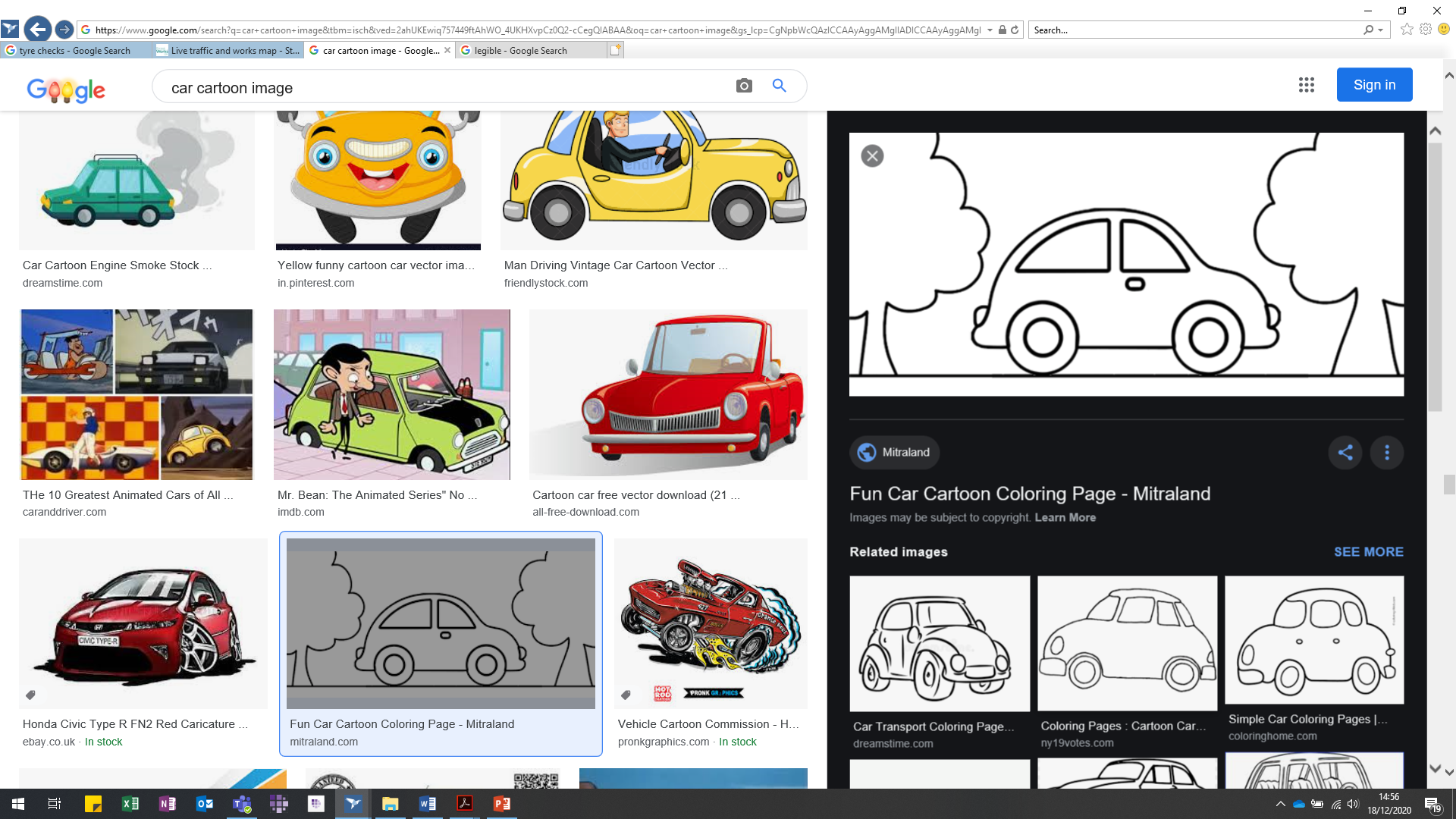 WE LOOK OUT FOR EACH OTHER
Poor Visibility and Driving Conditions
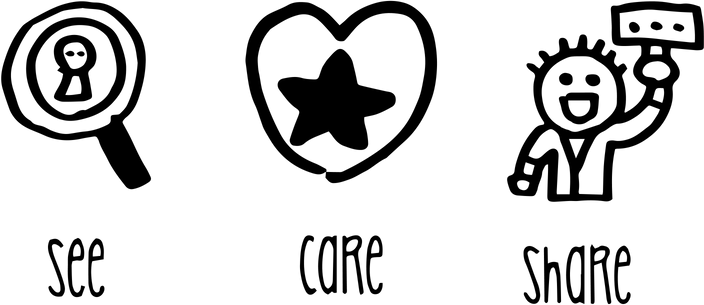 Floods

Never attempt to enter a flooded section of road unless you know its depth. If you have no option but to take that route, go into the water with a stick or pole to check the depth first. Check for kerb stones or grass verges, as they might help identify the depth.
Avoid any water level over about 6-9 inches, as it’s is likely to enter through the car door seals damaging the interior of the vehicle. Catalytic convertors and clutch components are also vulnerable.
Never attempt to enter water that is fast flowing. The power of a current is deceptive. Once the vehicle is moved by a fast flowing current, it may be impossible to stop and you will have no control over where you end up.
If you decide to enter static water, keep your speed down to avoid creating a bow wave and water entering the engine.
Avoid entering the water if another vehicle is coming towards you. Its wash, or bow wave, could damage your vehicle.
When you exit the water test your brakes.
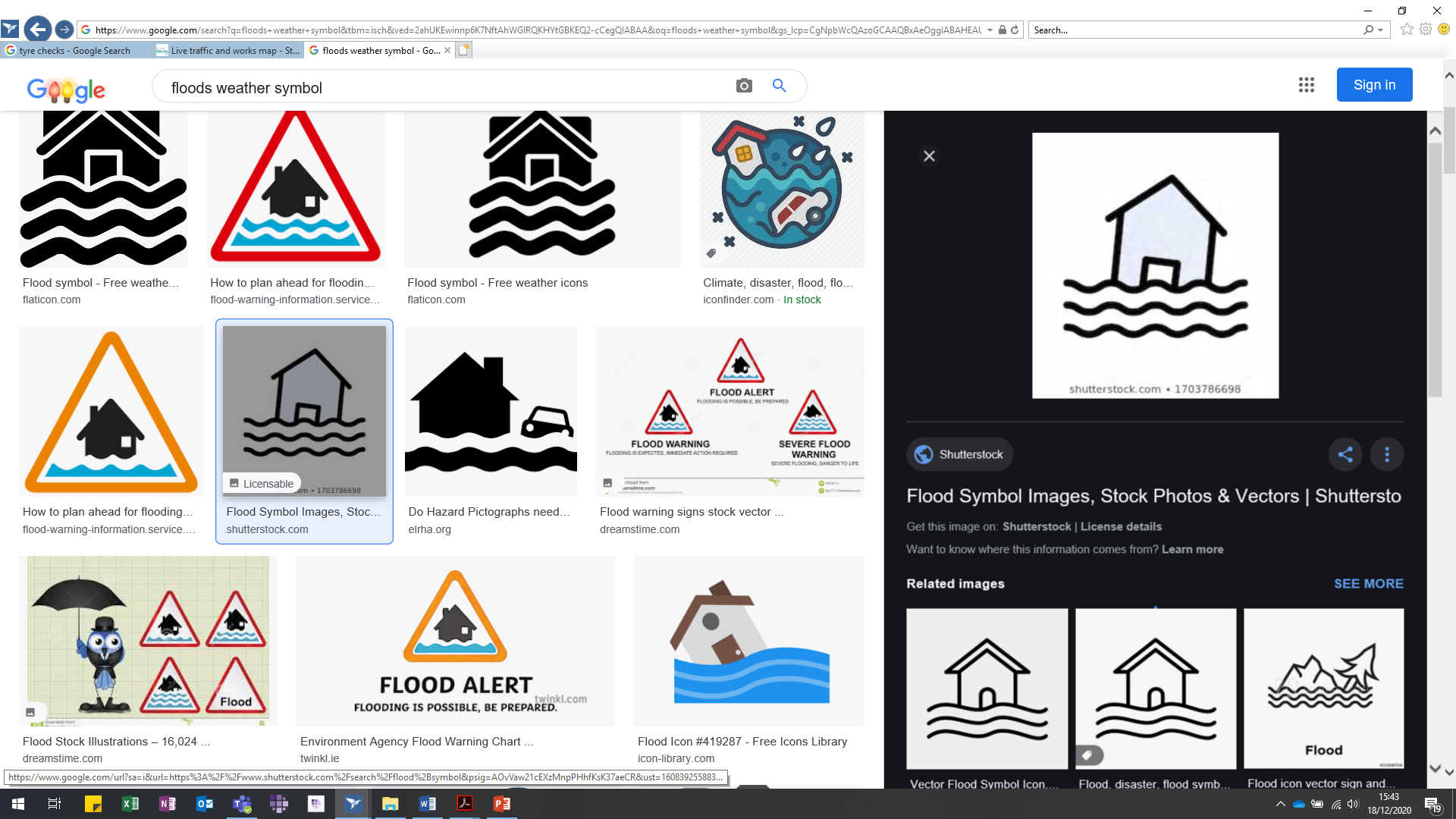 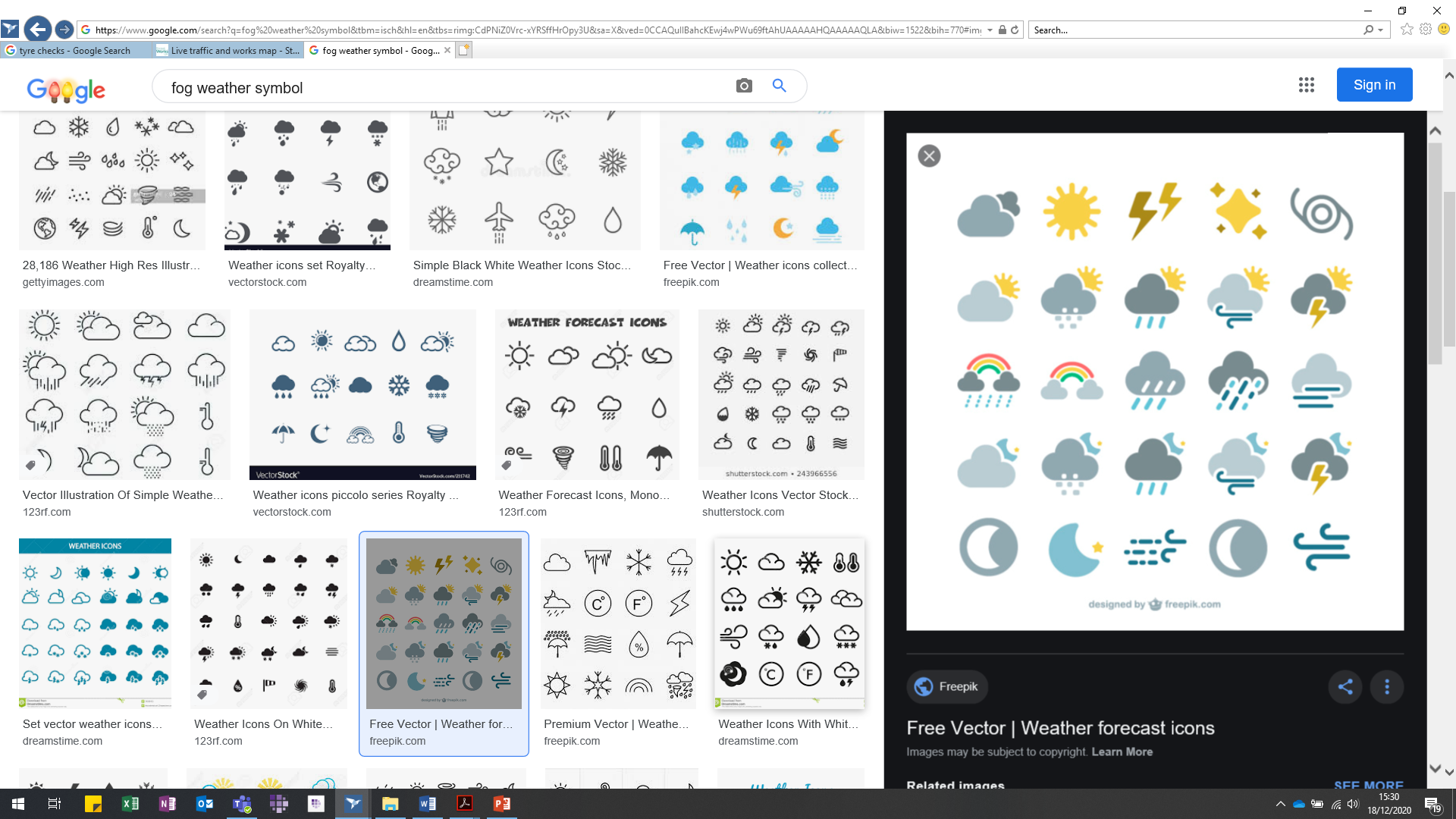 Heavy Rain, Ice and Snow

Visibility will be reduced so its important to adjust your speed according to the conditions and dis-engage cruise control devices to ensure you have full control of your vehicle.
Braking ability will be compromised and therefore increase vehicle stopping distances. Ensure you leave plenty of distance between you and the vehicle in front. When approaching junctions and roundabouts plan ahead by slowing and braking gently and early.
When driving in icy or snowy conditions try to avoid bringing your vehicle to a complete stop, especially on uphill gradients. Accelerate slowly, in the highest gear possible to maintain maximum tyre traction. When driving downhill, reduce your speed and select the lowest gear possible to maintain control of your vehicle. Avoid putting undue pressure on the brakes which may cause skidding. 
Road signs, signals, mini roundabouts and lane or junction markings etc. may be obscured by snow, pay attention to your surroundings, anticipate any approaching hazards and be alert to local speed limit restrictions.
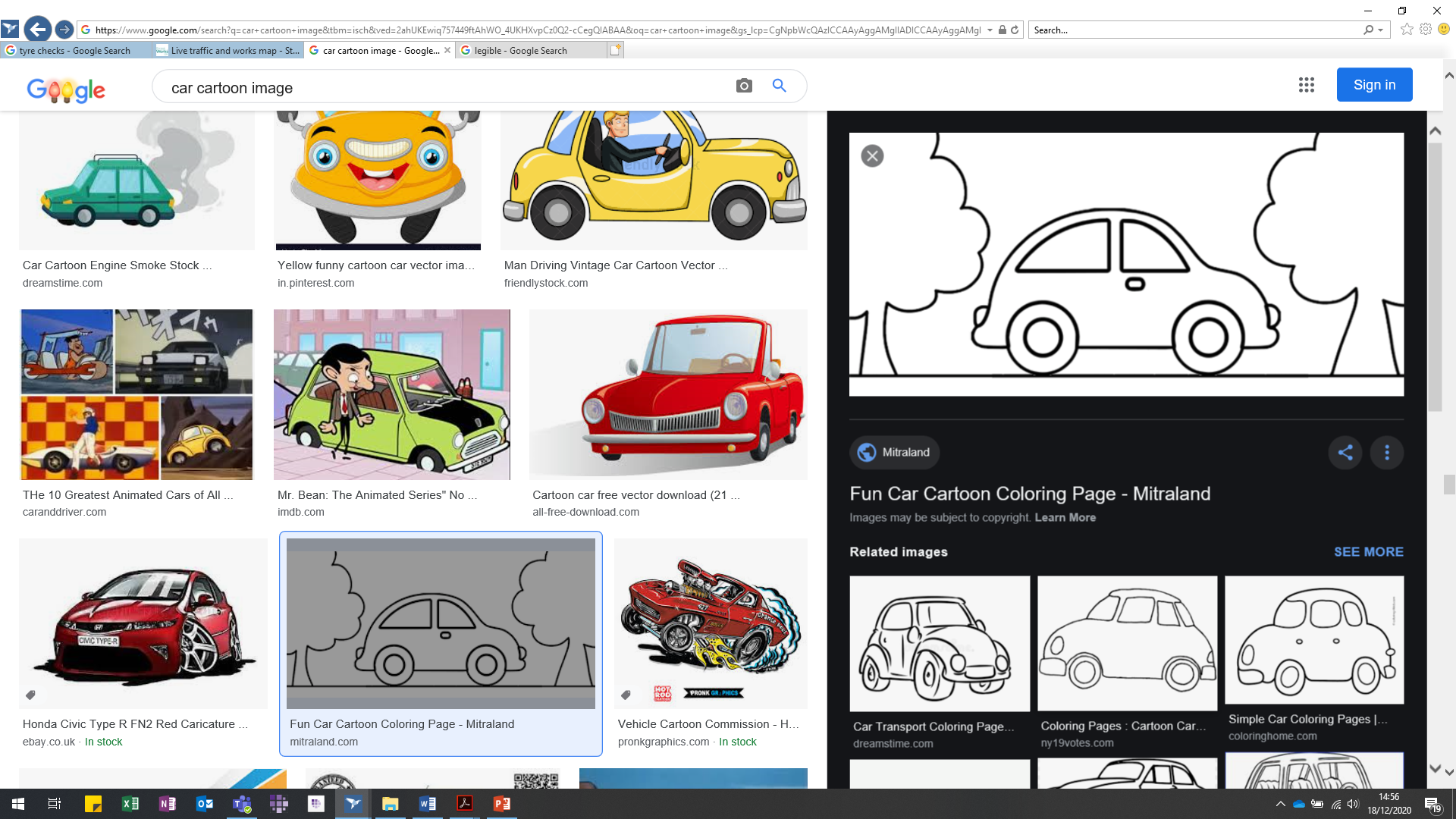 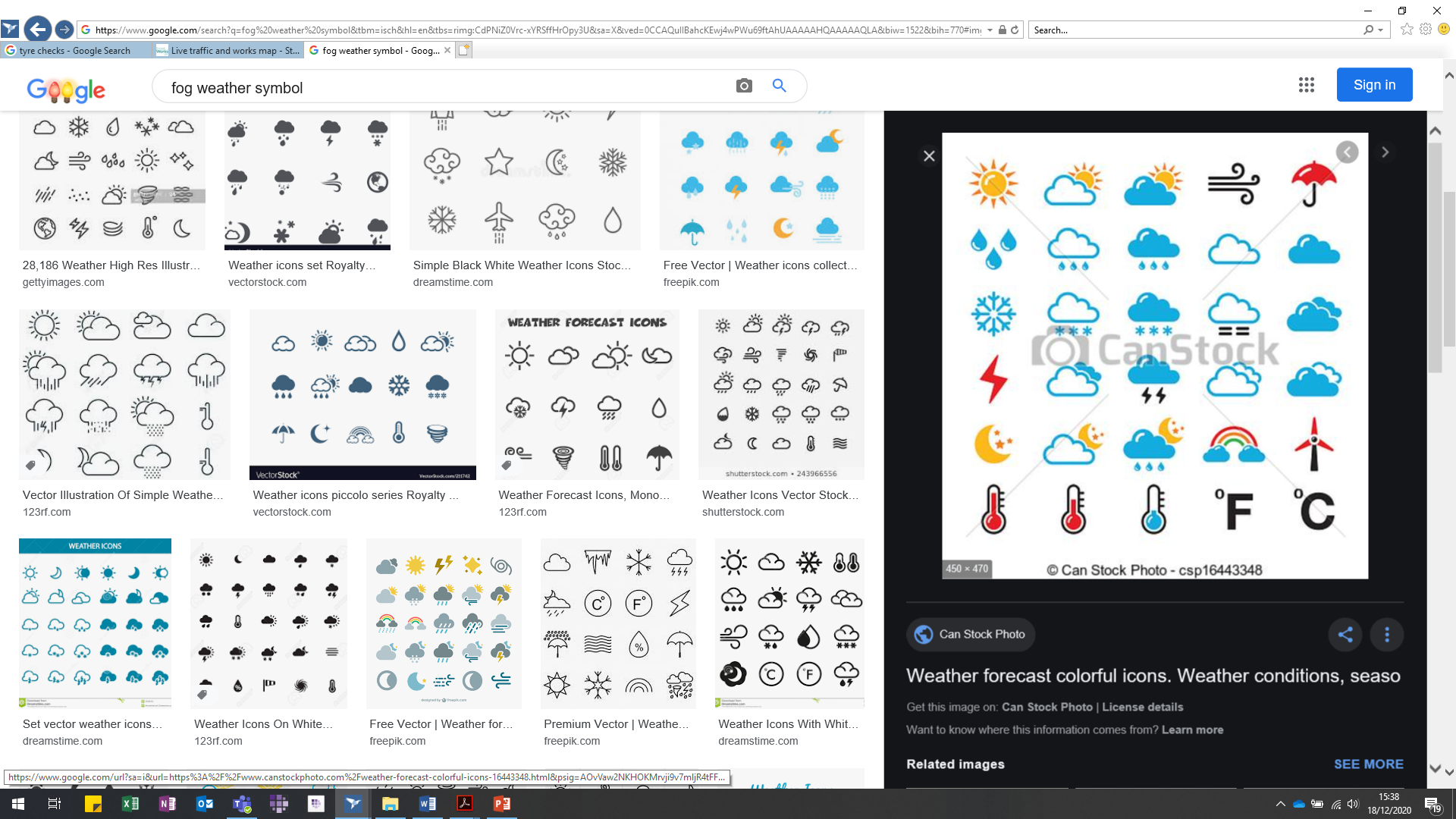 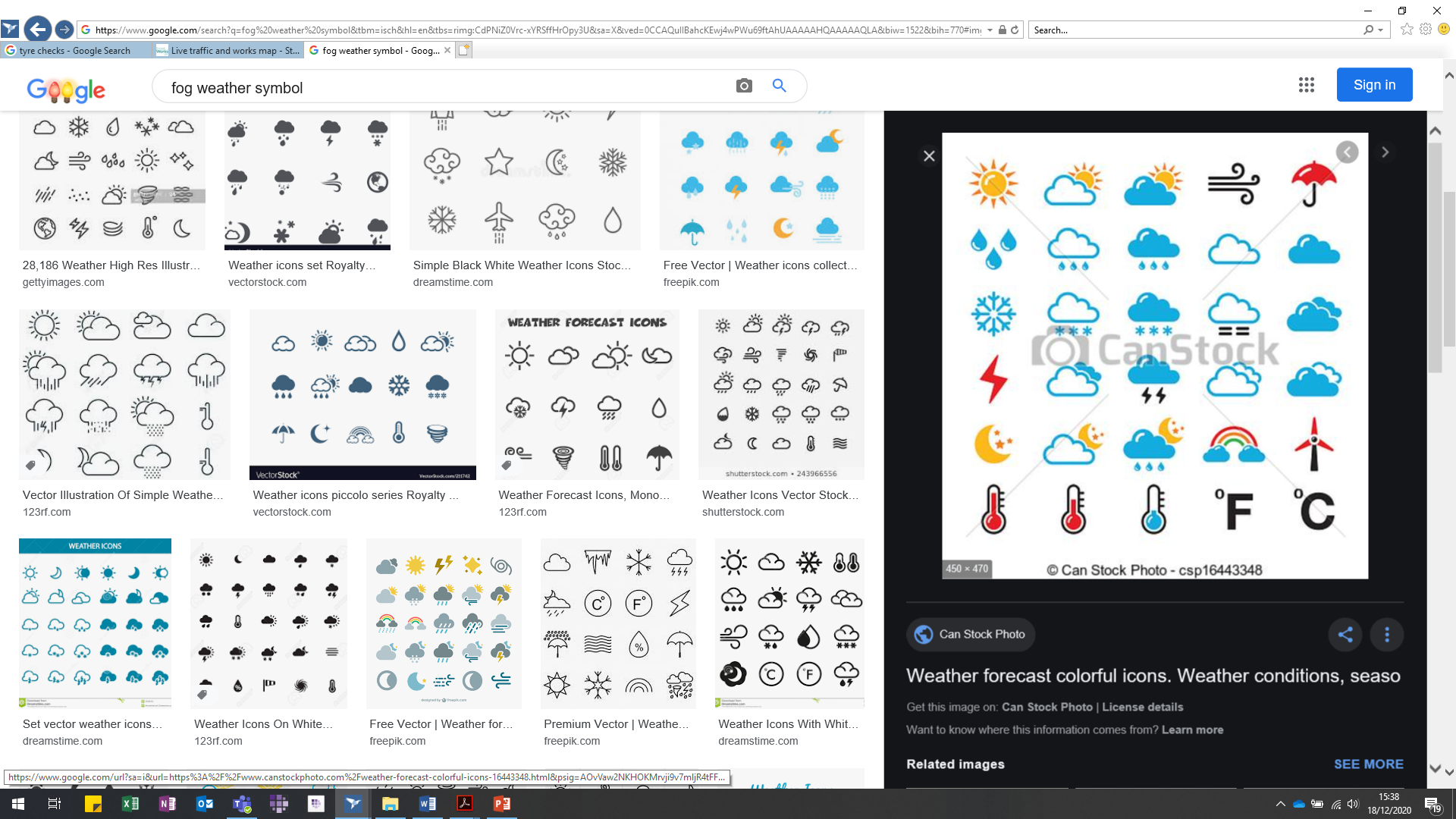 WE LOOK OUT FOR EACH OTHER
Journey Preparation and Vehicle Maintenance
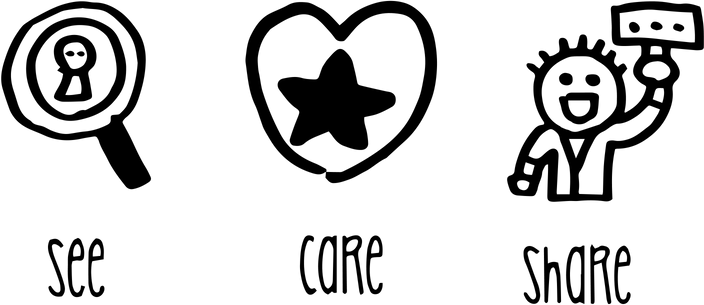 Plan your journey
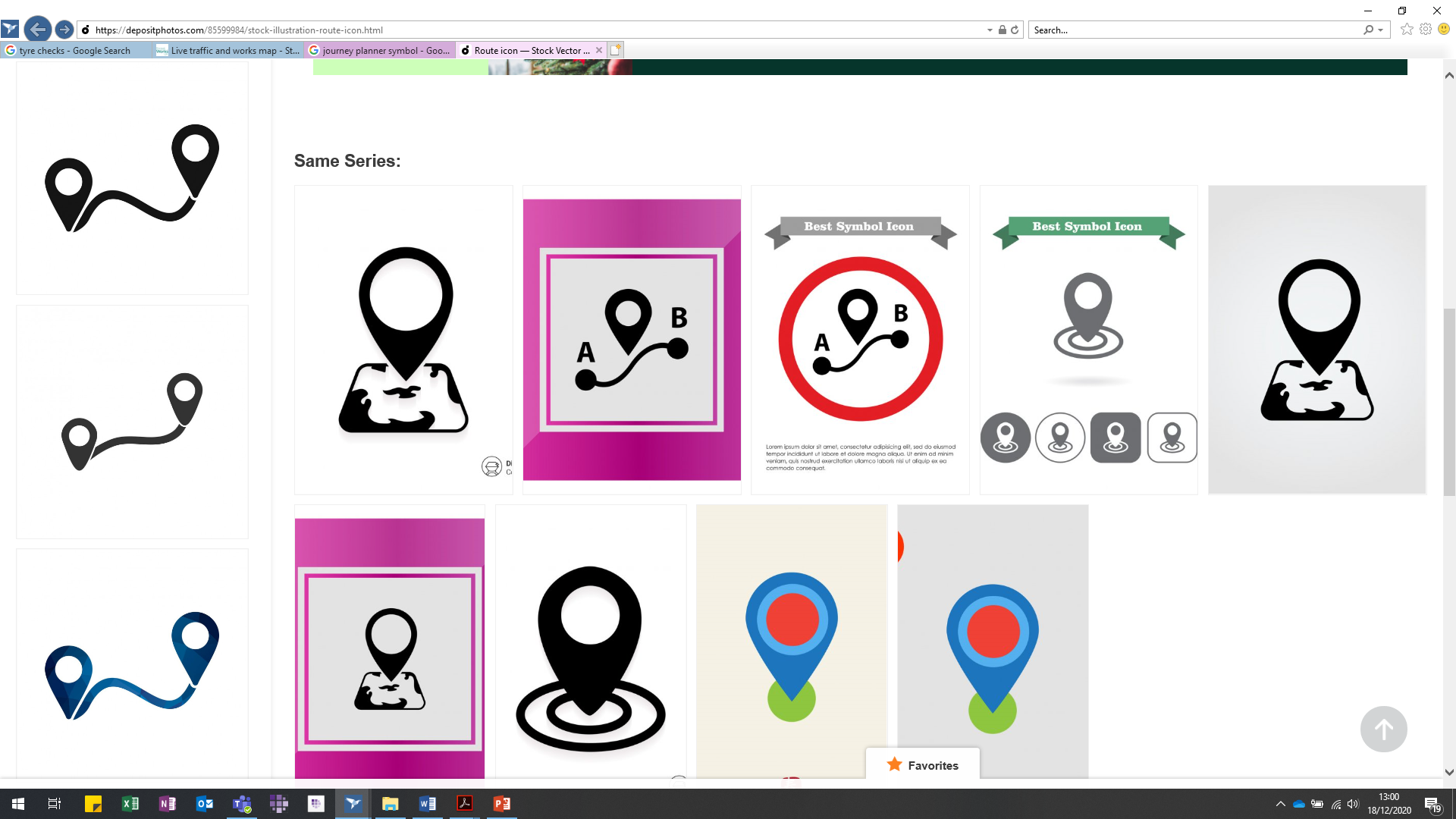 Check the weather forecast, avoid travelling in adverse conditions.
Check routes for road works and closures.
Leave extra time to complete your journey and if possible avoid peak travel times.
Top Tip

Carry out a POWDER check
Prepare for the unexpected
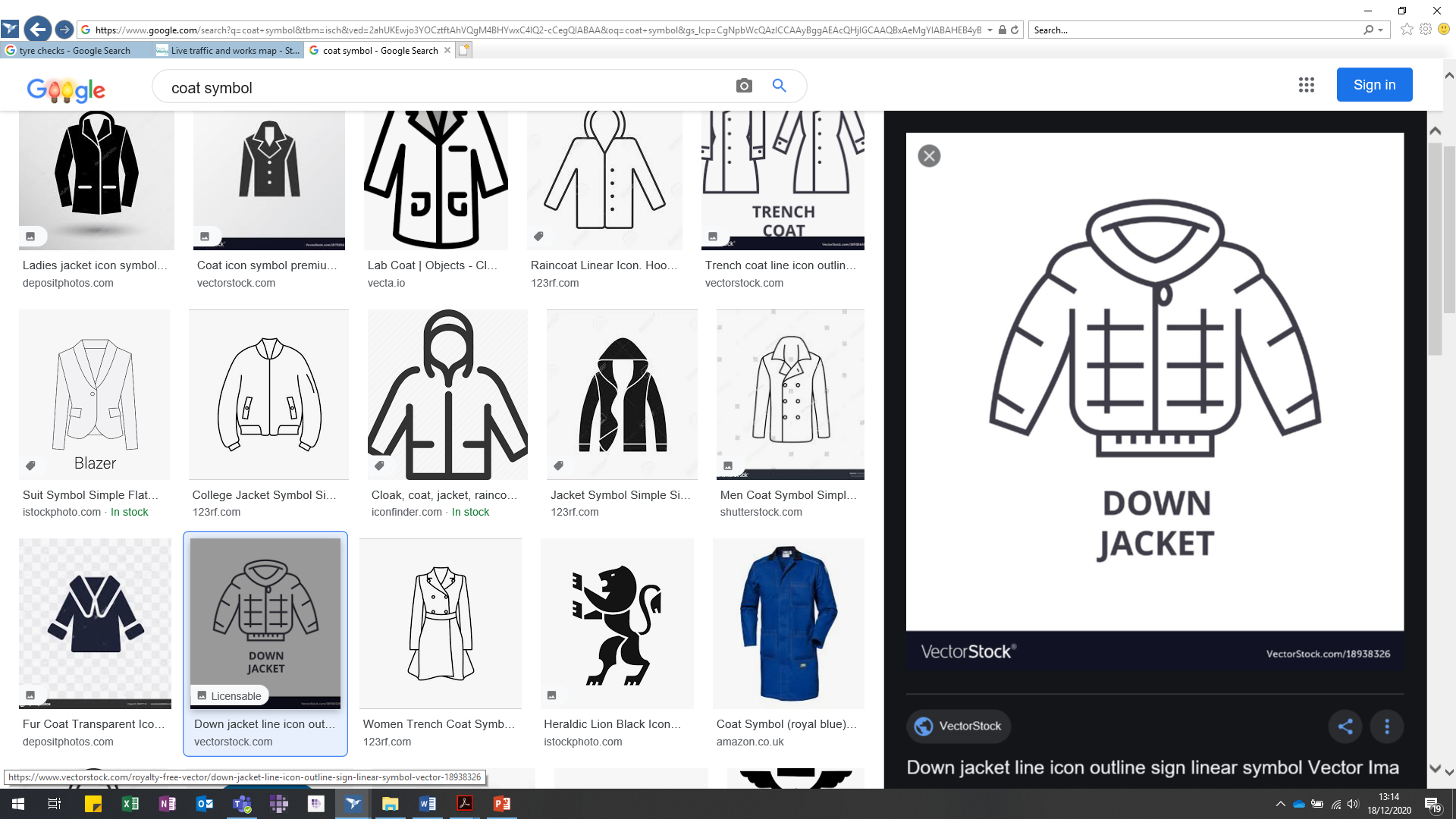 Keep a warm, waterproof coat, hi visibility tabard and wellington boots with good grip in your car. If snow is forecast consider also carrying a shovel and a bag of road salt.
“Petrol” - Sufficient petrol or diesel for the journey?
P
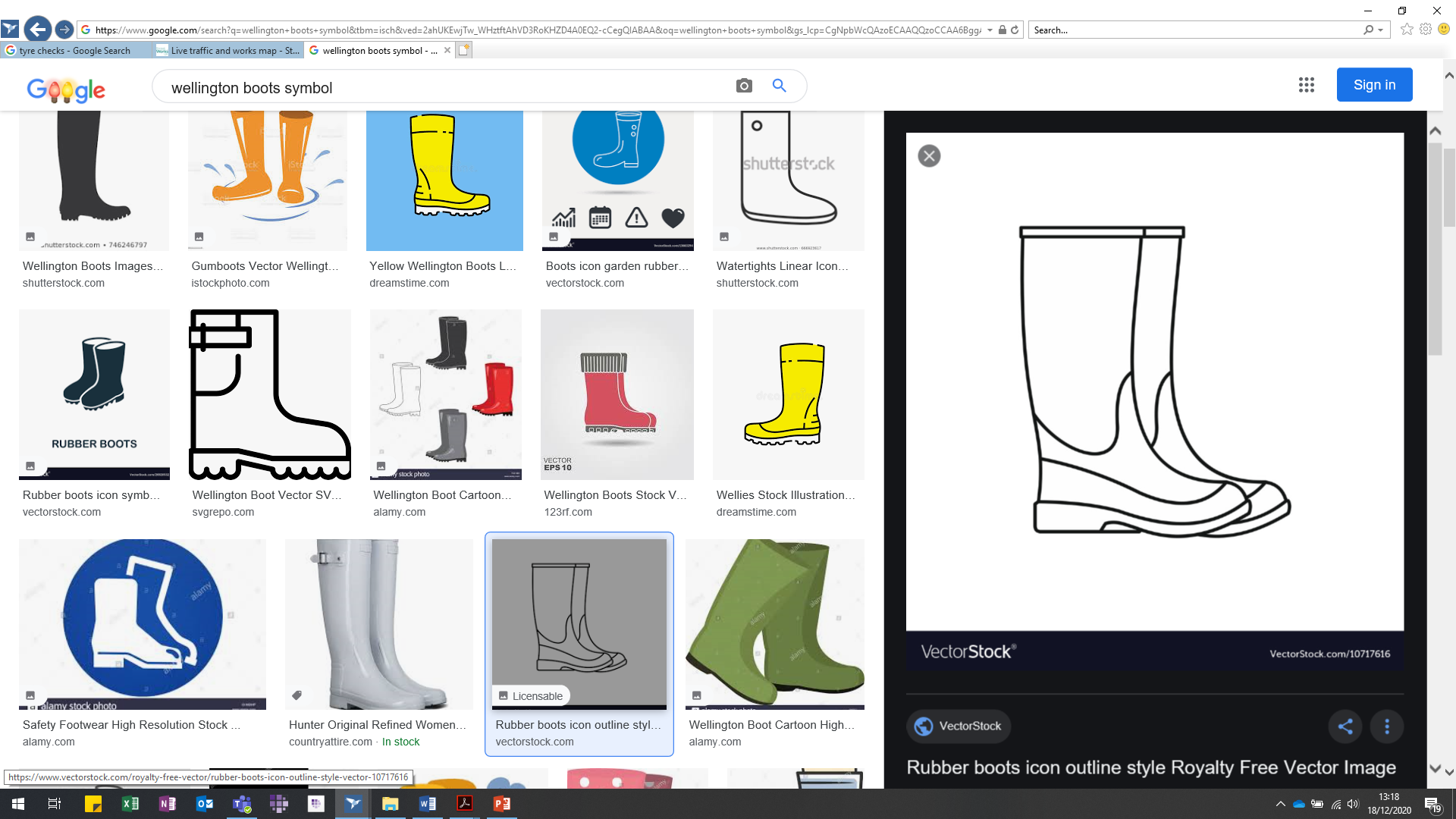 Complete vehicle checks
Complete vehicle checks
“Oil” - Check oil and other fluid levels are sufficient.
O
Before your journey, make sure you have enough fuel. Check all lights are working including fog and brake lights. Check engine oil levels and ensure all wipers are working and screen wash is topped up. If necessary use a screen wash product which contains anti-freeze. Don’t forget to ensure your number plates and downlight illuminations are clean. Police Officers will pull you over if your number plate is not legible!
Before your journey, make sure you have enough fuel. Check all lights are working including fog and brake lights. Check engine oil levels and ensure all wipers are working and screen wash is topped up. If necessary use a screen wash product which contains anti-freeze. Clear all snow from the vehicle, including the roof and don’t forget to ensure your number plates and downlight illuminations are clean. Police Officers will stop you if your number plate is not legible!
“Water” - Check levels for washers and radiator. Take drinking fluids.
W
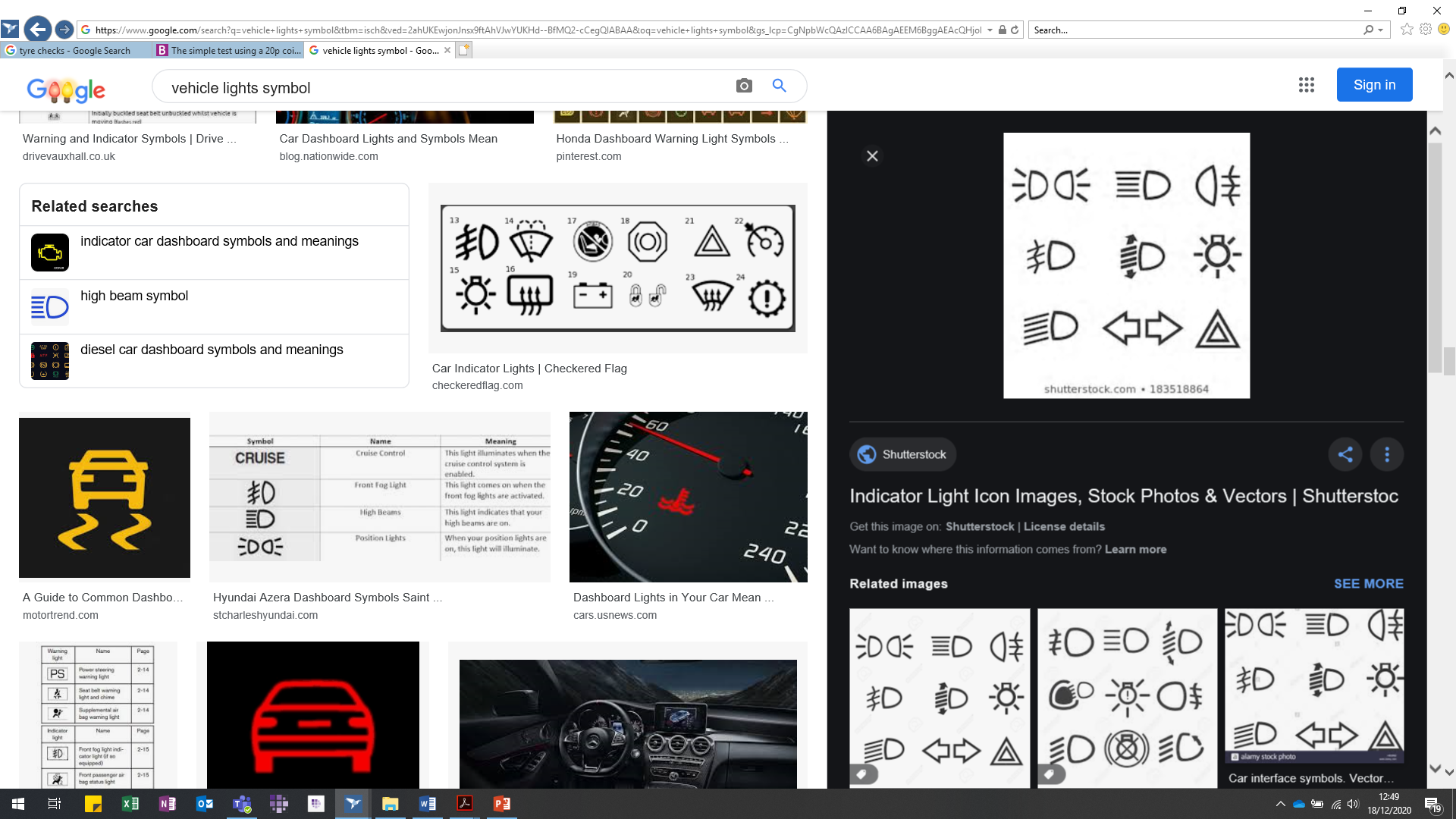 “Damage” - Check lights, windows, mirrors, number plates.
D
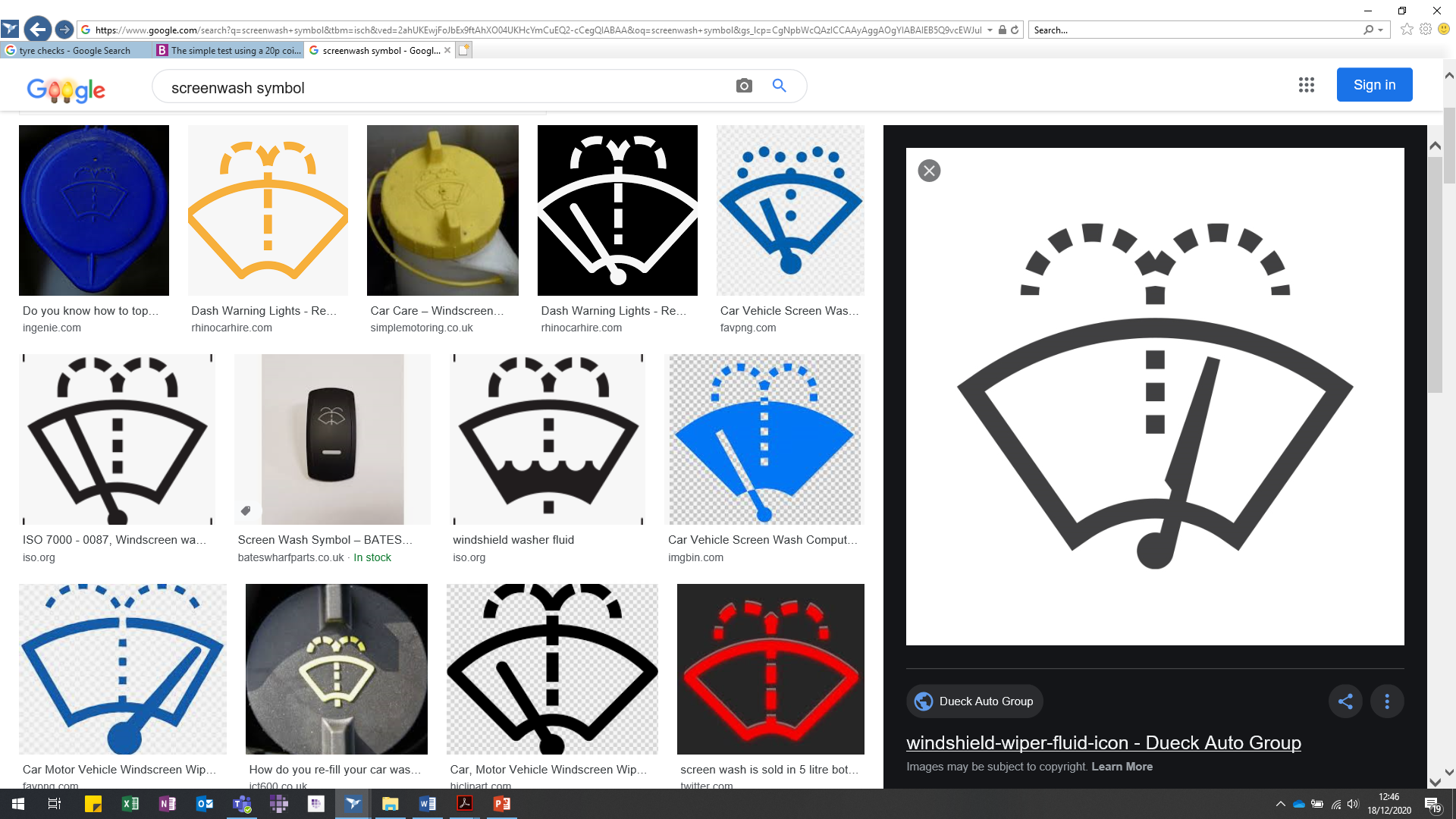 Tyre maintenance
“Electrics” - Check bulbs, wipers, horn and warning lights.
E
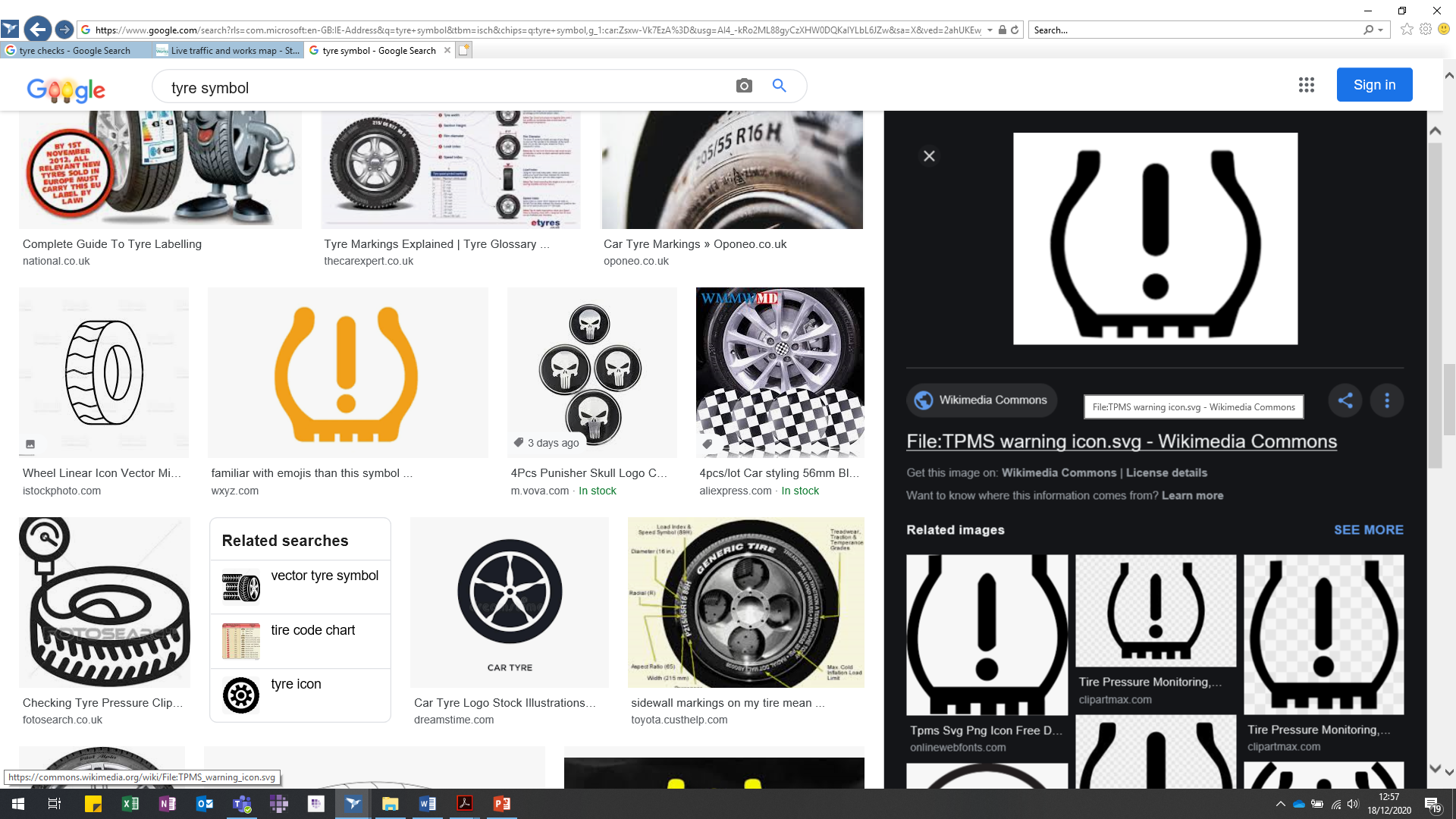 Check tyre pressures are correct. Manufacturer recommendations for optimum PSI can usually be found inside the drivers door on your vehicle or manual.
Check tyres for signs of damage and bulging to the walls of the tyre.
Check tyre tread depth. The legal limit is 1.6mm across ¾ of the tyres
width. If you do not have a tyre gauge try the 20 pence piece test. 
Place a 20 pence piece in the groove of the tyre. If the outer edge 
can be seen its likely that your tyre treads are below the legal limit.
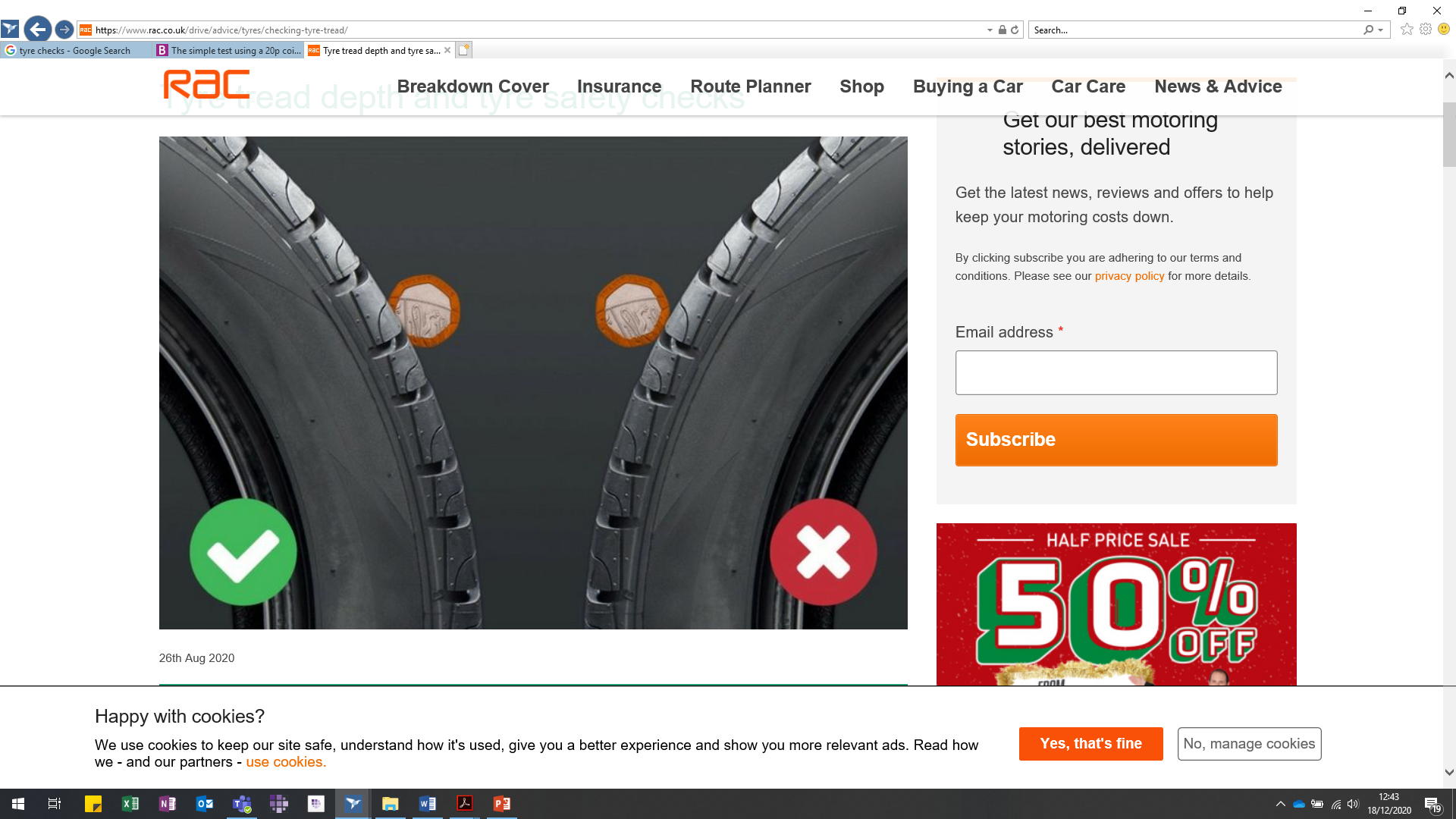 “Rubber” - Check tyres, wiper blades, mud guards
R
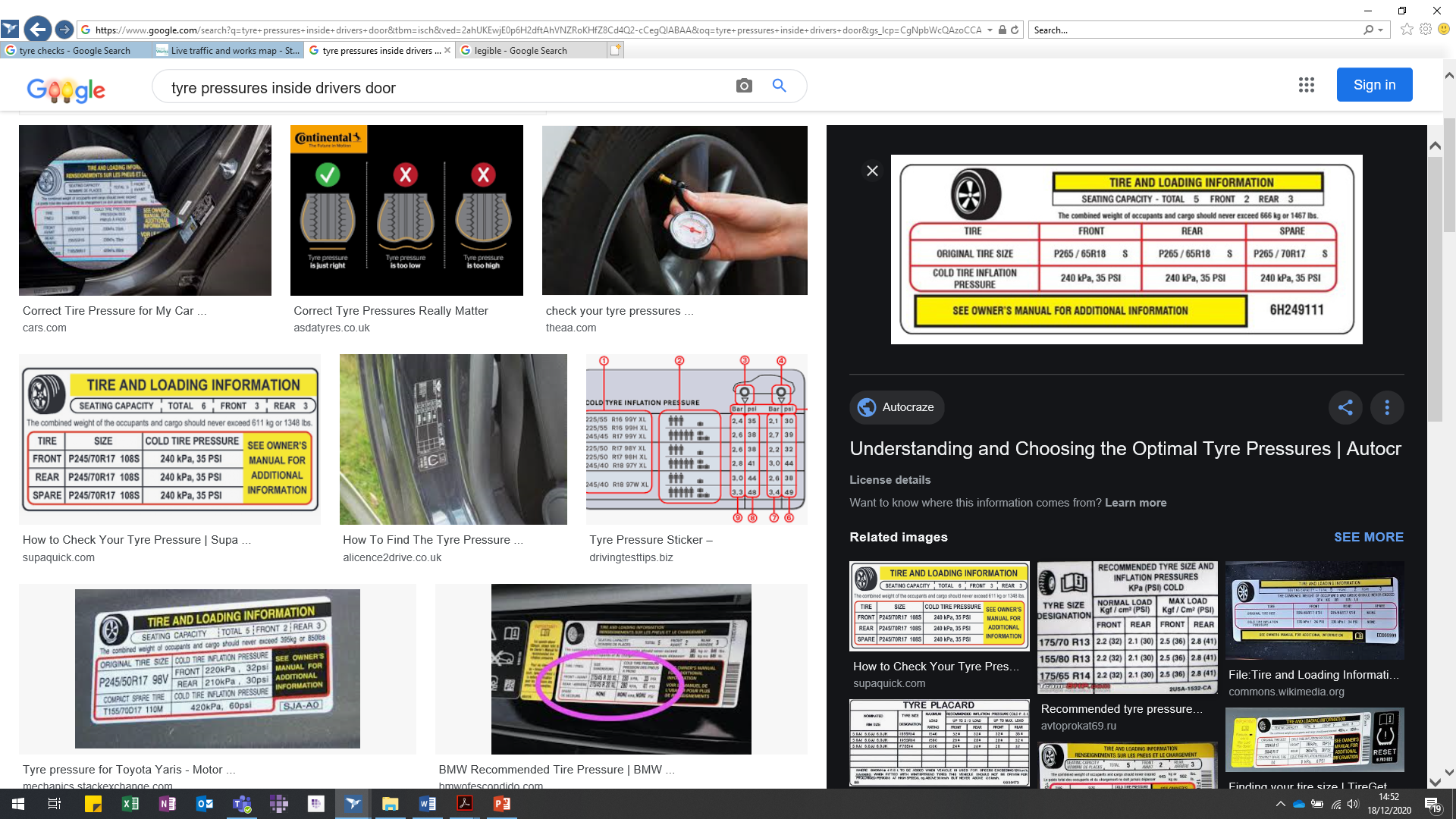 WE LOOK OUT FOR EACH OTHER